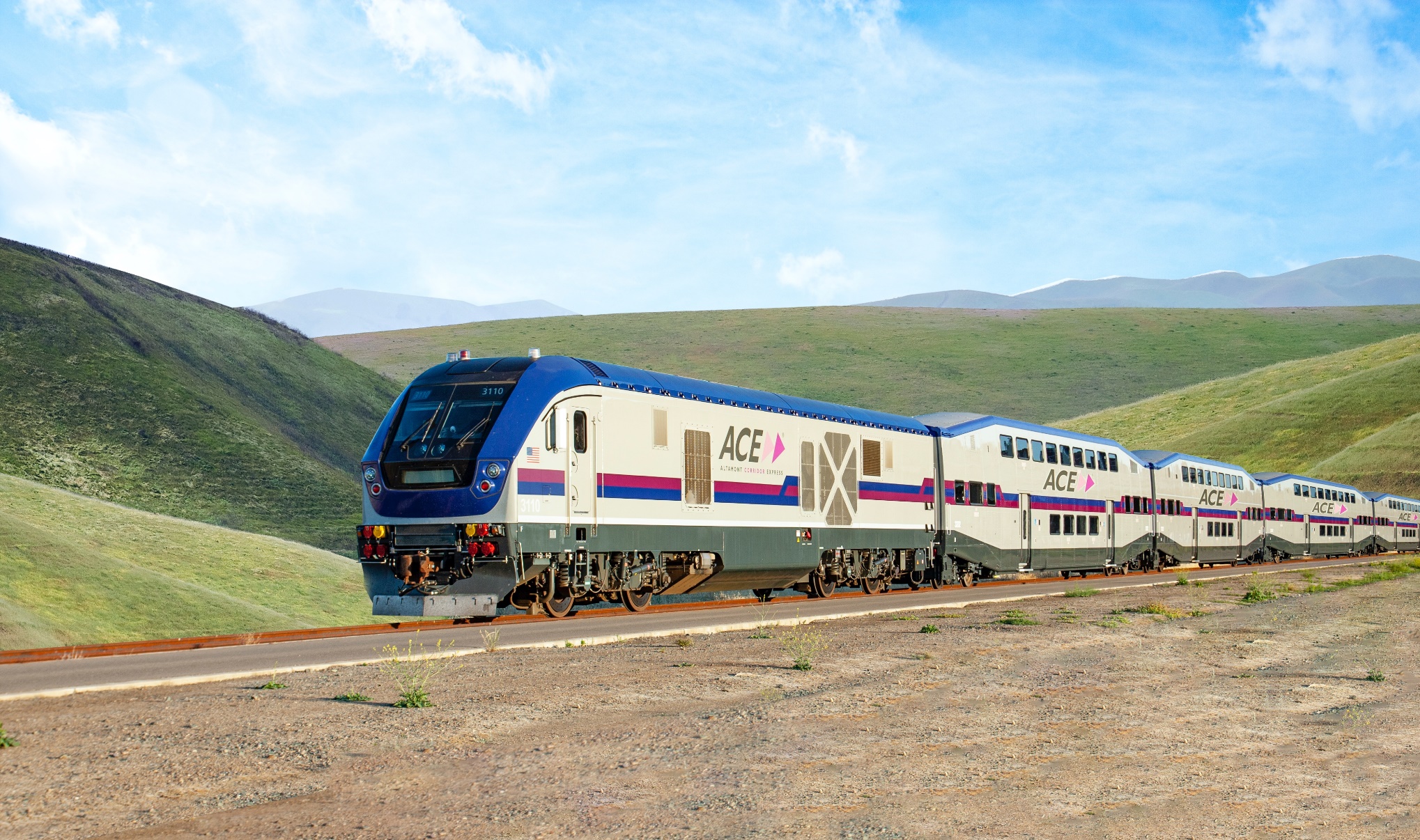 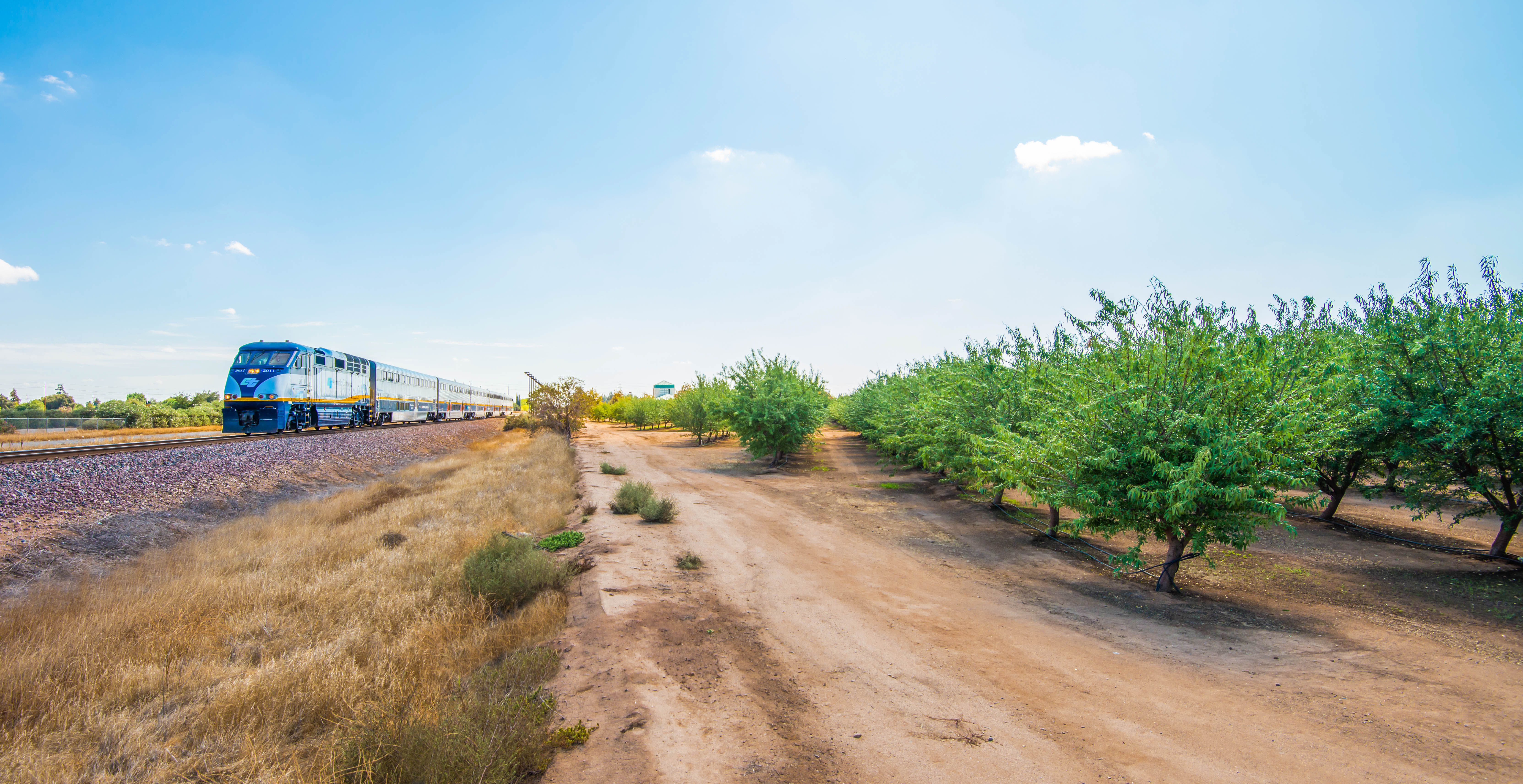 Senate Hearing on CA High Speed Rail Business PlanStacey Mortensen, Executive DirectorSan Joaquin Regional Rail CommissionMarch 2022
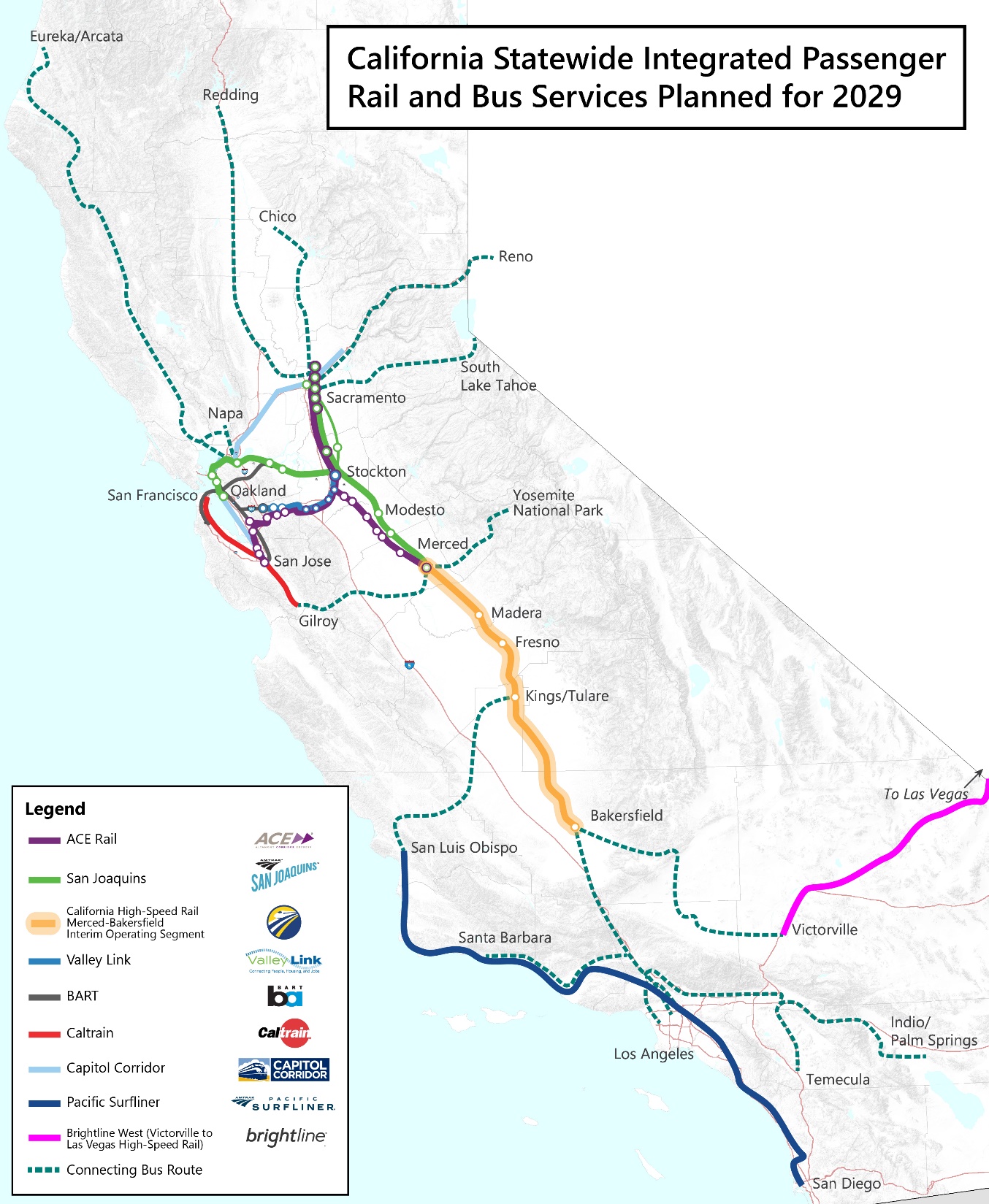 2
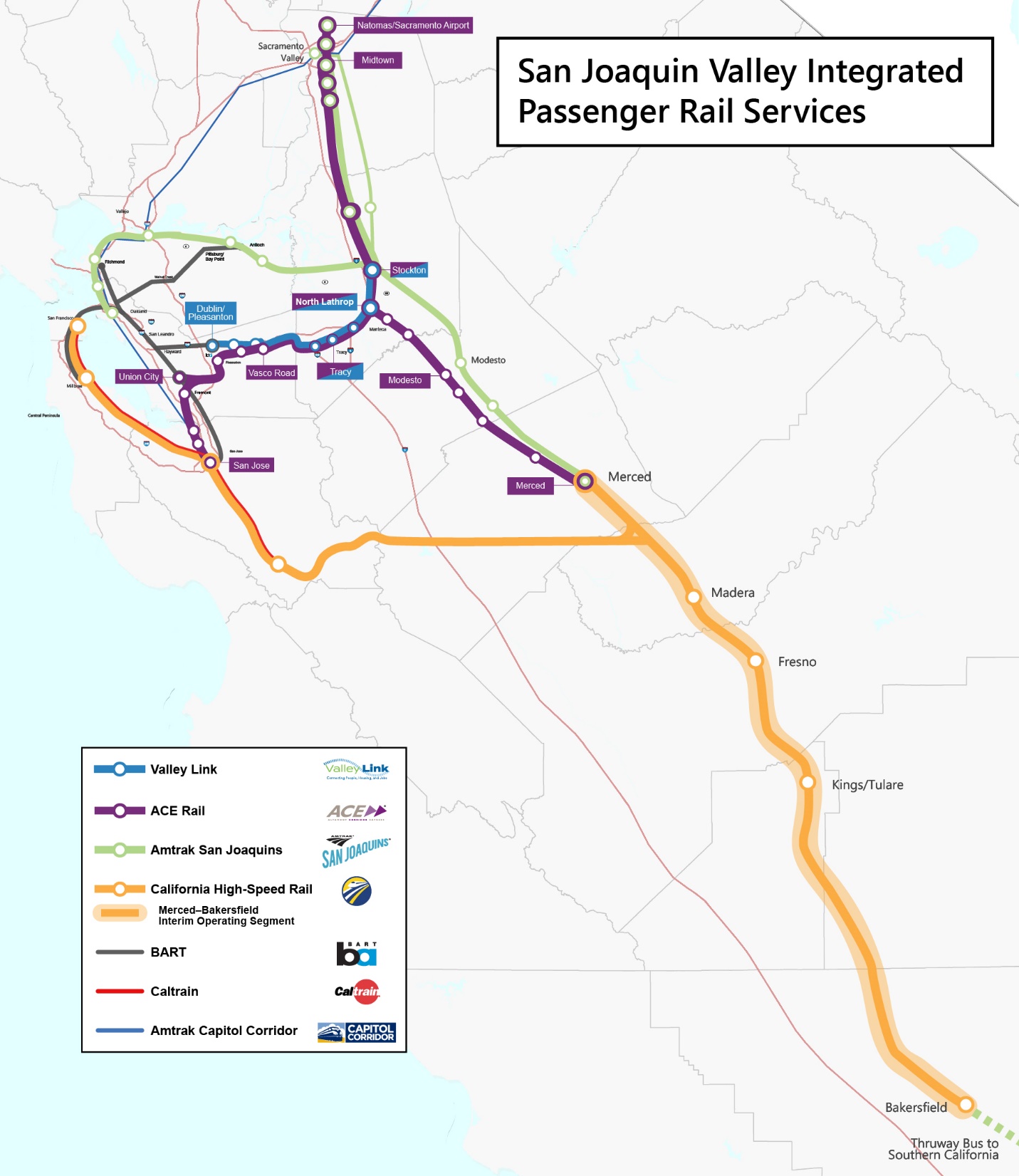 3
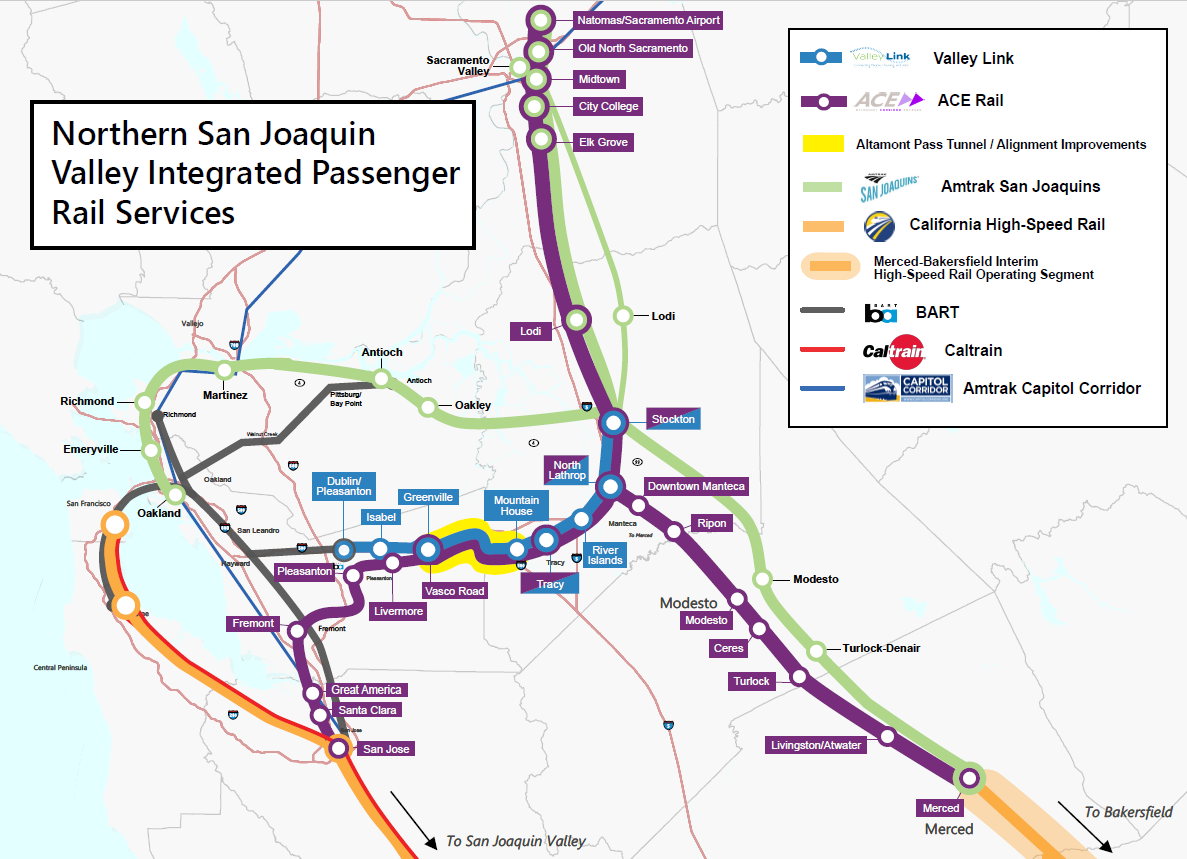 4
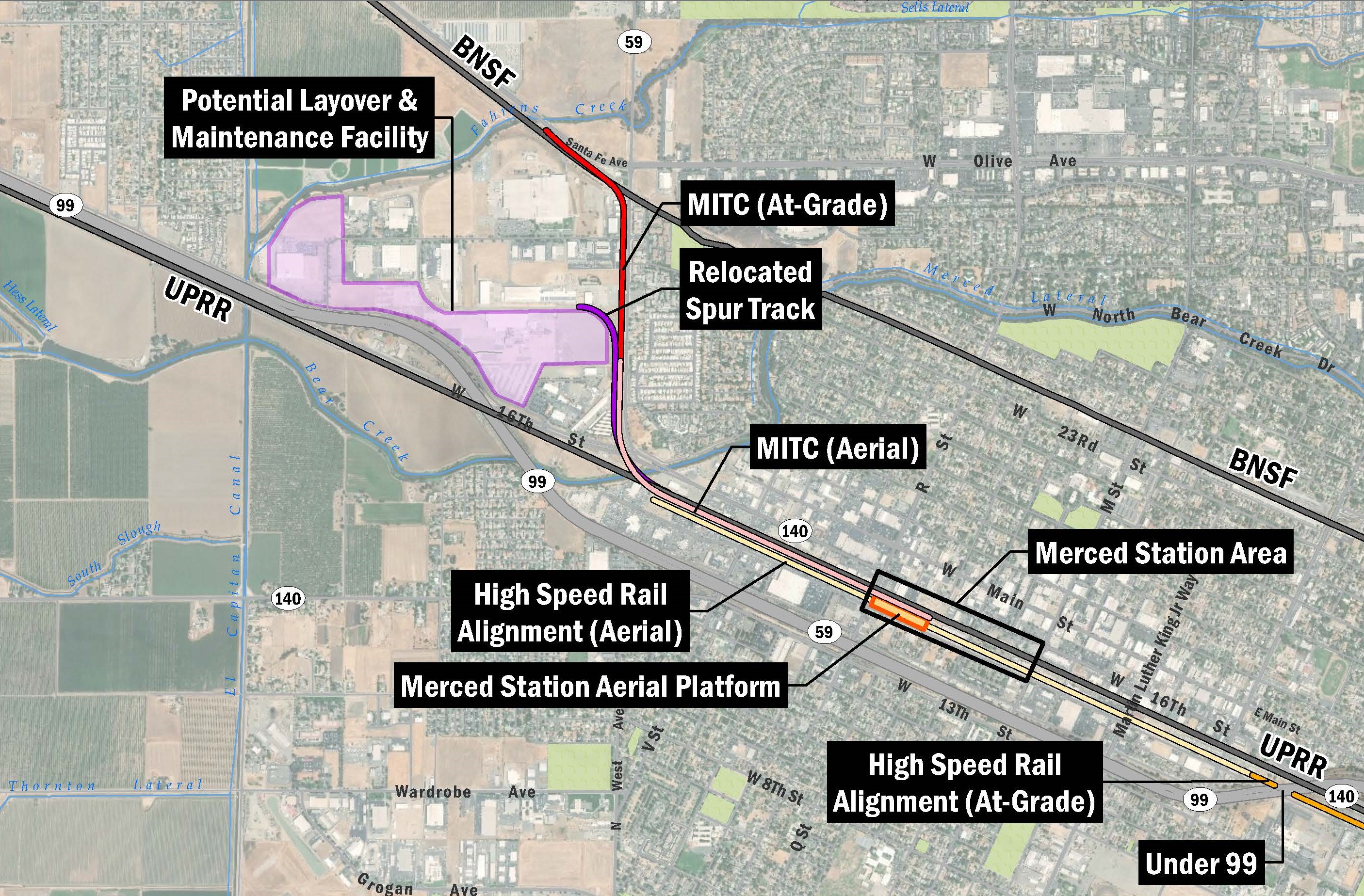 MITC Alignment
5
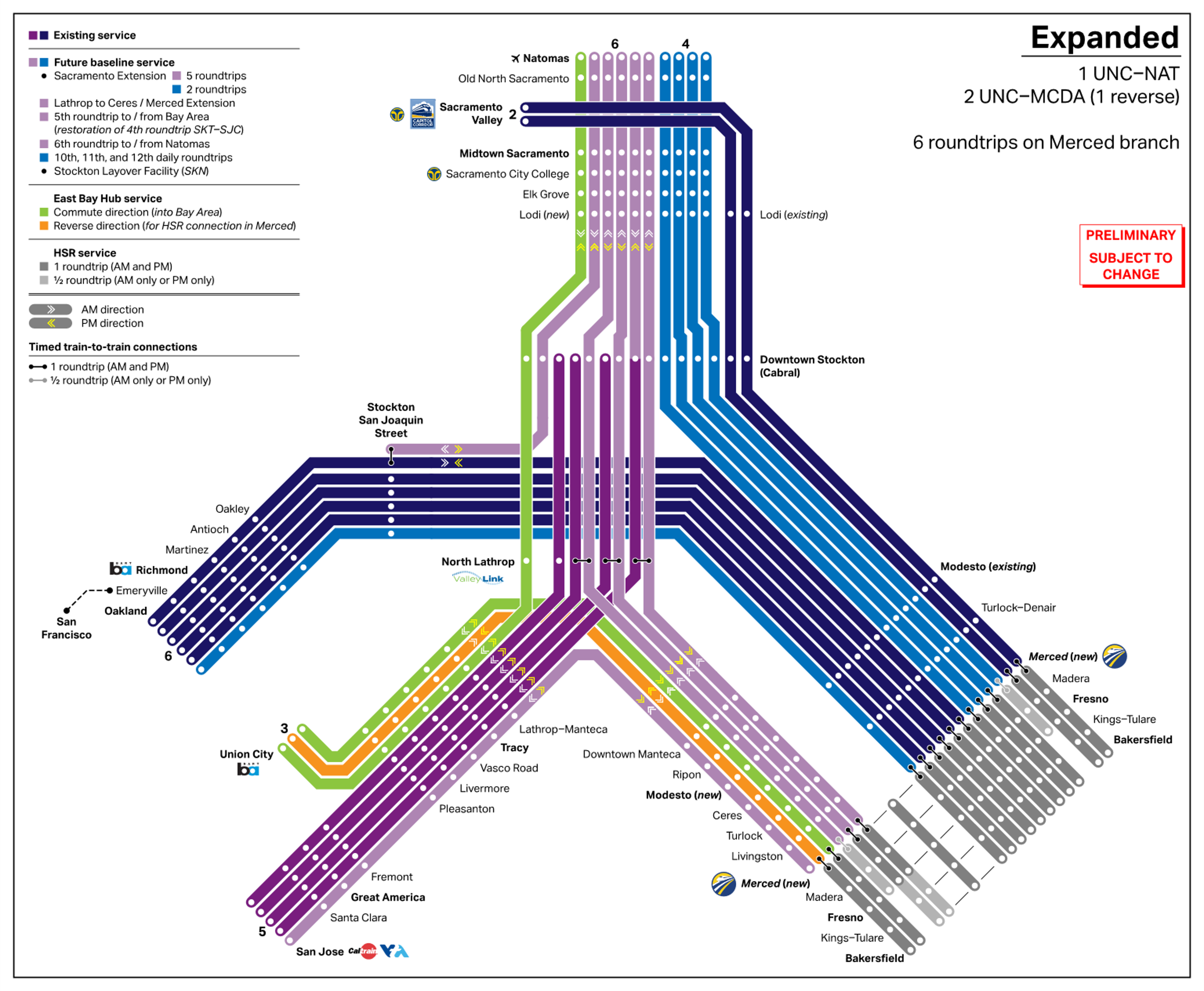 Valley Rail:  
Mid-term Connectivity
6
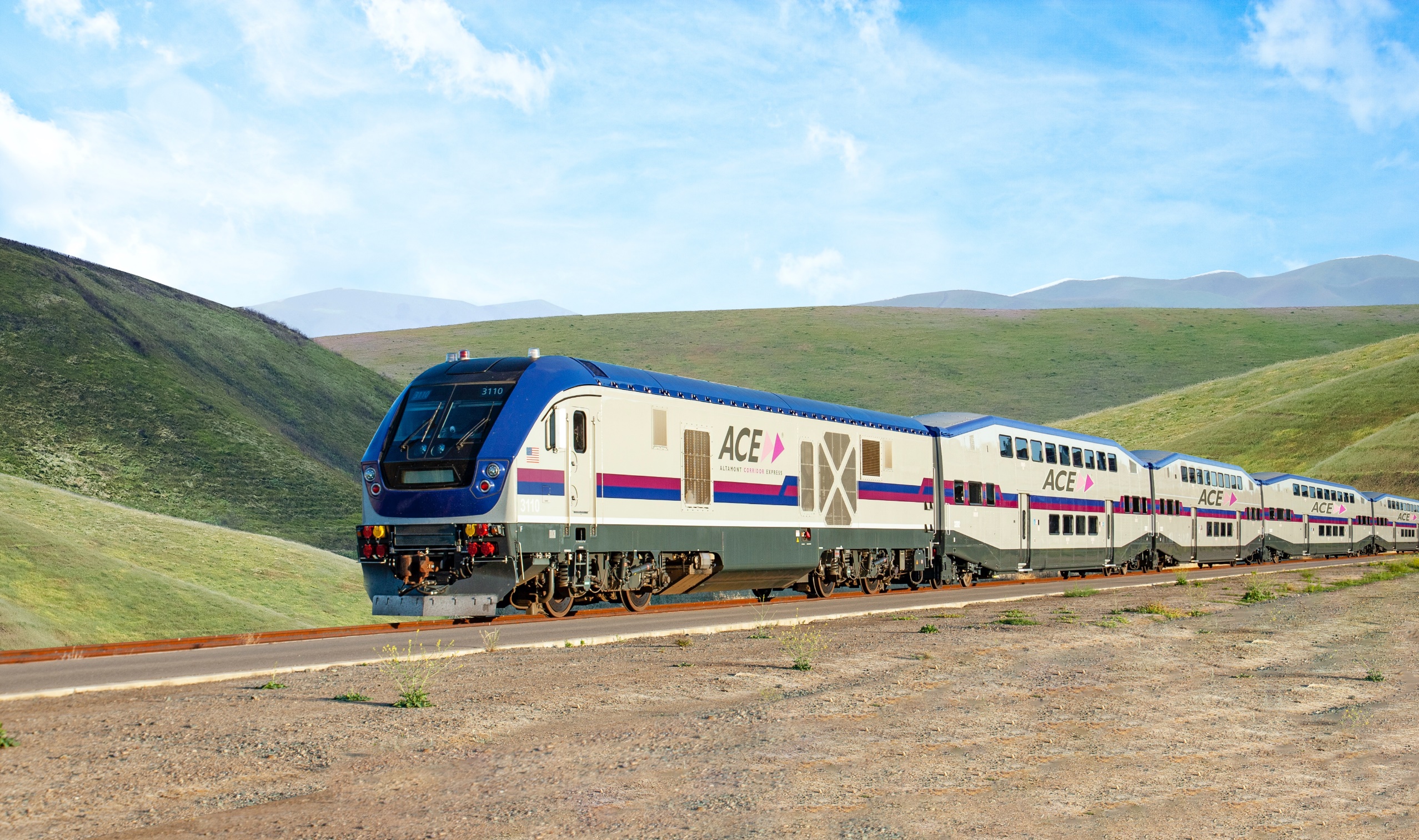 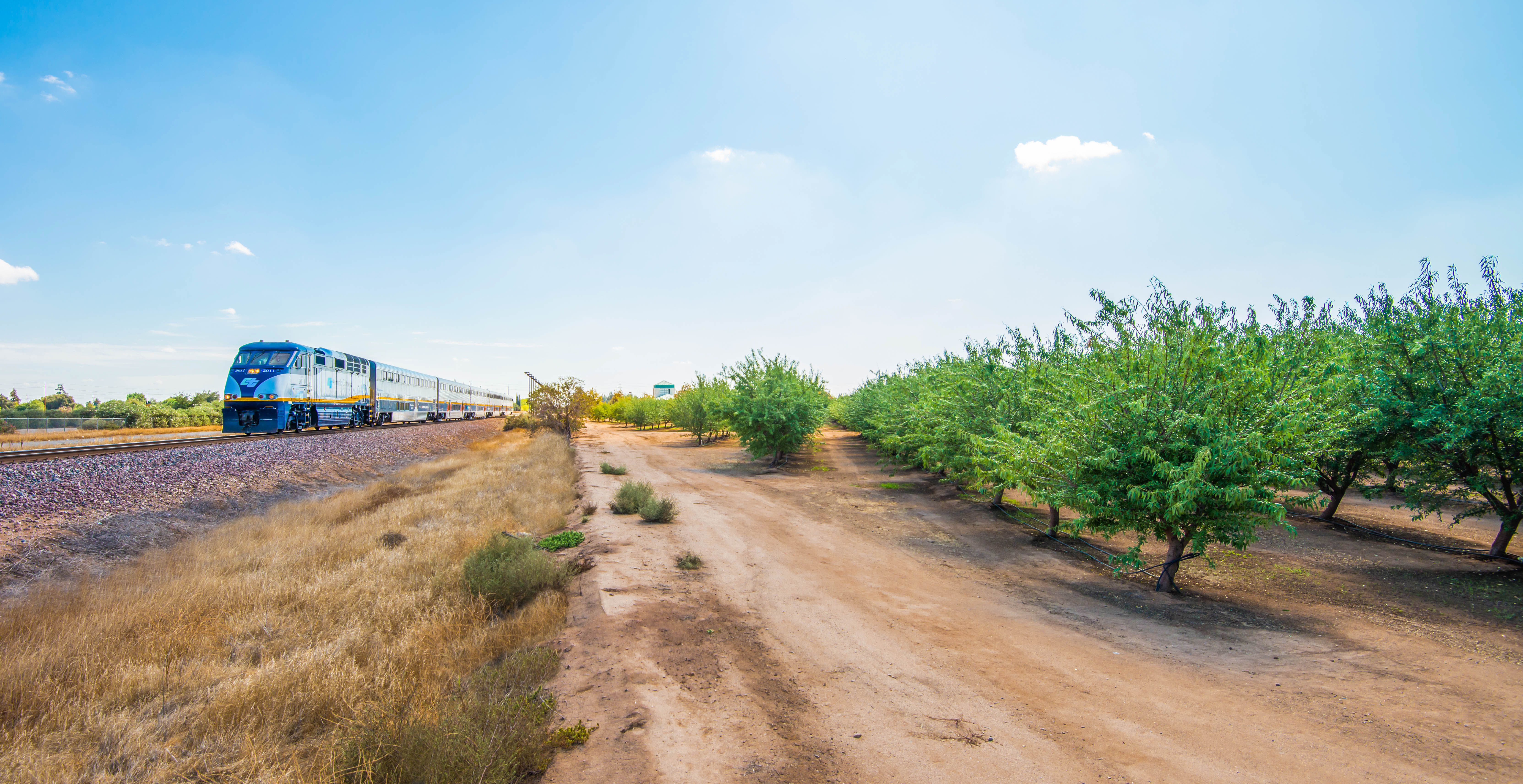 Thank You and Always Be Safe Around Trains!
stacey@acerail.com
7